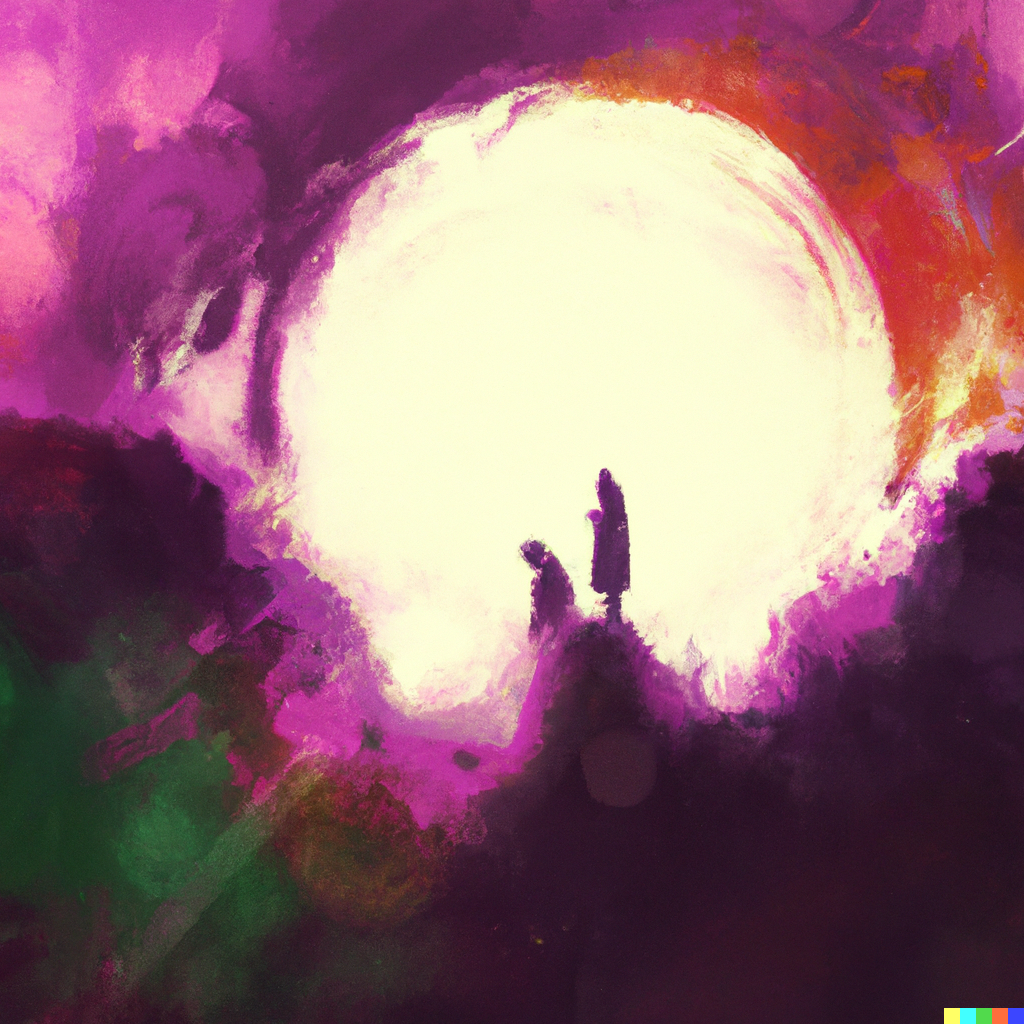 CS151Complexity Theory
Lecture 3
April 11, 2023
Relationships between classes
?
?
April 11, 2023
CS151 Lecture 3
2
A P-complete problem
We don’t know how to prove L ≠ P
But, can identify problems in P least likely to be in L using P- completeness.
need stronger notion of reduction (why?)
f
yes
yes
f
no
no
L2
L1
April 11, 2023
CS151 Lecture 3
3
A P-complete problem
logspace reduction: f computable by TM that uses O(log n) space 
denoted “L1 ≤L L2”

If L2 is P-complete, then L2 in L implies L = P (homework problem)
April 11, 2023
CS151 Lecture 3
4
A P-complete problem
April 11, 2023
CS151 Lecture 3
5
A P-complete problem
Tableau (configurations written in an array) for machine M on input w:
…
w1/qs
w2
…
wn
_
height = time taken   = |w|c

 width = space used ≤ |w|c
…
w1
w2/q1
…
wn
_
…
w1/q1
a
…
wn
_
...
...
…
_/qa
_
…
_
_
April 11, 2023
CS151 Lecture 3
6
A P-complete problem
Important observation: contents of cell in tableau determined by 3 others above it:
a/q1
b
a
a
b/q1
a
b/q1
a
a
b
a
b
April 11, 2023
CS151 Lecture 3
7
A P-complete problem
Can build Boolean circuit STEP
input (binary encoding of)  3 cells
output (binary encoding of) 1 cell
each output bit is some function of inputs
 can build circuit for each 
 size is independent of size of tableau
a
b/q1
a
STEP
a
April 11, 2023
CS151 Lecture 3
8
A P-complete problem
Tableau for M on input w
…
w1/qs
w2
…
wn
_
…
w1
w2/q1
…
wn
_
...
...
|w|c copies of STEP compute row i from i-1
…
STEP
STEP
STEP
STEP
STEP
…
April 11, 2023
CS151 Lecture 3
9
A P-complete problem
w1
w2
wn
This circuit  CM, w has inputs w1w2…wn and outputs 1 iff M accepts input w.
logspace reduction
Size = O(|w|2c)
…
w1/qs
w2
…
wn
_
STEP
STEP
STEP
STEP
STEP
STEP
STEP
STEP
STEP
STEP
...
...
STEP
STEP
STEP
STEP
STEP
ignore these
1 iff cell contains qaccept
April 11, 2023
CS151 Lecture 3
10
Answer to question
Can we evaluate an n node Boolean circuit using O(log n) space?
NO! (probably)

 CVAL in L if and only if L = P
1
0
1
0
1
April 11, 2023
CS151 Lecture 3
11
Padding and succinctness
April 11, 2023
CS151 Lecture 3
12
Padding and succinctness
converse (intuition only): “succinctness” 
suppose L is P-complete
intuitively, some inputs are “hard” -- require full power of P
SUCCINCTL has inputs encoded in different form than L, some exponentially shorter
if “hard” inputs are exponentially shorter, then candidate to be EXP-complete
April 11, 2023
CS151 Lecture 3
13
Succinct encodings
succinct encoding for a directed graph G= (V = {1,2,3,…}, E):
a succinct encoding for a variable-free Boolean circuit:
i
j
1 iff wire from gate i to gate j
type of gate i
type of gate j
i
j
April 11, 2023
CS151 Lecture 3
14
An EXP-complete problem
April 11, 2023
CS151 Lecture 3
15
An EXP-complete problem
tableau for input x = x1x2x3…xn:




Circuit C from CVAL reduction has size O(22nk).
TM M accepts input x iff circuit outputs 1
x _ _ _ _ _
height, width 2nk
April 11, 2023
CS151 Lecture 3
16
An EXP-complete problem
Can encode C succinctly:



if i, j within single STEP circuit, easy to compute output
if i, j between two STEP circuits, easy to compute output
if one of i, j refers to input gates, consult x to compute output
1 iff wire from gate i to gate j
type of gate i
type of gate j
i
j
April 11, 2023
CS151 Lecture 3
17
Summary
Remaining TM details: big-oh necessary.
First complexity classes: 
L, P, PSPACE, EXP
First separations (via simulation and diagonalization):
 P ≠ EXP, L ≠ PSPACE
First major open questions:
L = P          P = PSPACE
First complete problems:
CVAL is P-complete
Succinct CVAL is EXP-complete
?
?
April 11, 2023
CS151 Lecture 3
18
Summary
EXP
PSPACE
P
L
April 11, 2023
CS151 Lecture 3
19
Nondeterminism: introduction
A motivating question:

Can computers replace mathematicians?

L = { (x, 1k) : statement x has a proof of length at most k }
April 11, 2023
CS151 Lecture 3
20
Nondeterminism: introduction
Outline:
nondeterminism
nondeterministic time classes
NP, NP-completeness, P vs. NP
coNP
NTIME Hierarchy
Ladner’s Theorem
April 11, 2023
CS151 Lecture 3
21
Nondeterminism
April 11, 2023
CS151 Lecture 3
22
Nondeterminism
April 11, 2023
CS151 Lecture 3
23
Nondeterminism
deterministic TM: given current configuration, unique next configuration
qstartx1x2x3…xn
qstartx1x2x3…xn
qaccept
qreject
nondeterministic TM: given current configuration, several  possible next configurations
April 11, 2023
CS151 Lecture 3
24
Nondeterminism
qstartx1x2x3…xn
qstartx1x2x3…xn
“computation path”
“guess”
qaccept
qreject
asymmetric accept/reject criterion
April 11, 2023
CS151 Lecture 3
25
Nondeterminism
all paths terminate

time used: maximum length of paths from root
space used: maximum # of work tape squares touched on any path from root
April 11, 2023
CS151 Lecture 3
26
Nondeterminism
April 11, 2023
CS151 Lecture 3
27
Nondeterminism
April 11, 2023
CS151 Lecture 3
28
Poly-time verifiers
“witness” or “certificate”
efficiently verifiable
April 11, 2023
CS151 Lecture 3
29
Poly-time verifiers
April 11, 2023
CS151 Lecture 3
30
Poly-time verifiers
phase 1: “guess” y with |x|k nondeterministic steps
April 11, 2023
CS151 Lecture 3
31
Poly-time verifiers
April 11, 2023
CS151 Lecture 3
32
Why NP?
problem requirements
object we are seeking
efficient test: does y meet requirements?
April 11, 2023
CS151 Lecture 3
33
Why NP?
Why not EXP?

too strong! 
important problems not complete.
April 11, 2023
CS151 Lecture 3
34
Relationships between classes
?
April 11, 2023
CS151 Lecture 3
35
NP-completeness
April 11, 2023
CS151 Lecture 3
36
NP-completeness
x1
x2
…
xn
y1
y2
…
ym
CVAL reduction for R
hardwire input x; leave y as variables
April 11, 2023
CS151 Lecture 3
37
NEXP-completeness
April 11, 2023
CS151 Lecture 3
38
Complement classes
April 11, 2023
CS151 Lecture 3
39
coNP
Is NP closed under complement?
Can we transform this machine:
qaccept
qreject
into a machine with this behavior?
qaccept
qreject
April 11, 2023
CS151 Lecture 3
40
coNP
“proof verifier”
“proof”
languages in NP have “short proofs”
coNP captures (in its complete problems) problems least likely to have “short proofs”.
e.g., UNSAT is coNP-complete
April 11, 2023
CS151 Lecture 3
41
coNP
P = NP implies NP = coNP

Belief: 
NP ≠ coNP

another major open problem
April 11, 2023
CS151 Lecture 3
42
NTIME Hierarchy Theorem
April 11, 2023
CS151 Lecture 3
43
NTIME Hierarchy Theorem
inputs
Proof attempt :
(what’s wrong?)
Y
Turing Machines
n
(M, x): does NTM M accept x in f(n) steps?
Y
n
n
Y
n
D :
n
Y
n
Y
Y
n
Y
April 11, 2023
CS151 Lecture 3
44
NTIME Hierarchy Theorem
Let t(n) be large enough so that can decide if NTM M running in time f(n) accepts 1n, in time t(n).
I’m responsible for dealing with NTM Mi
1n
1t(n)
. . .
M1
y
n
y
?
?
?
?
...
...
Mi-1
n
y
n
?
?
?
?
Mi
n
y
y
?
?
?
?
. . .
D :
April 11, 2023
CS151 Lecture 3
45
NTIME Hierarchy Theorem
Enough time on input 1t(n) to do the opposite of Mi(1n):
1n
1t(n)
. . .
Mi
y
?
?
?
?
. . .
D :
n
April 11, 2023
CS151 Lecture 3
46
NTIME Hierarchy Theorem
For k in [n…t(n)] can to do same as Mi(1k+1) on input 1k
1n
1t(n)
. . .
Mi
y
?
?
?
?
. . .
D :
n
April 11, 2023
CS151 Lecture 3
47
NTIME Hierarchy Theorem
Did we diagonalize against Mi?
if L(Mi) = L(D) then:





equality along all arrows.
contradiction.
1n
1t(n)
. . .
Mi
y
?
?
?
?
. . .
D :
n
April 11, 2023
CS151 Lecture 3
48
NTIME Hierarchy Theorem
General scheme: 
interval [1...t(1)] kills M1
interval [t(1)…t(t(1))] kills M2
interval [ti-1(1)…ti(1)] kills Mi
Running time of D on 1n: f(n+1) + time to compute interval containing n

conclude D in NTIME(g(n))   (g(n) = ω(f(n+1)))
April 11, 2023
CS151 Lecture 3
49